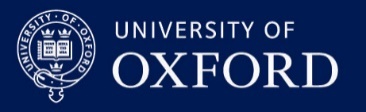 Automating the security analysis and design of systemsusing models
Avi Shaked
&
Can Zhou
Supported by: Or Yaacobovich (Johnson & Johnson)
1
[Speaker Notes: Reflections on whether we can formally verify the security of systems]
State of the Art I: TRADES
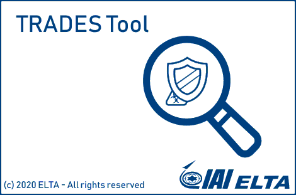 https://github.com/IAI-Cyber/TRADES
No automated analysis
2
Shaked, A., 2023. A model-based methodology to support systems security design and assessment. Journal of Industrial Information Integration.
State of the Art II: VERDICT
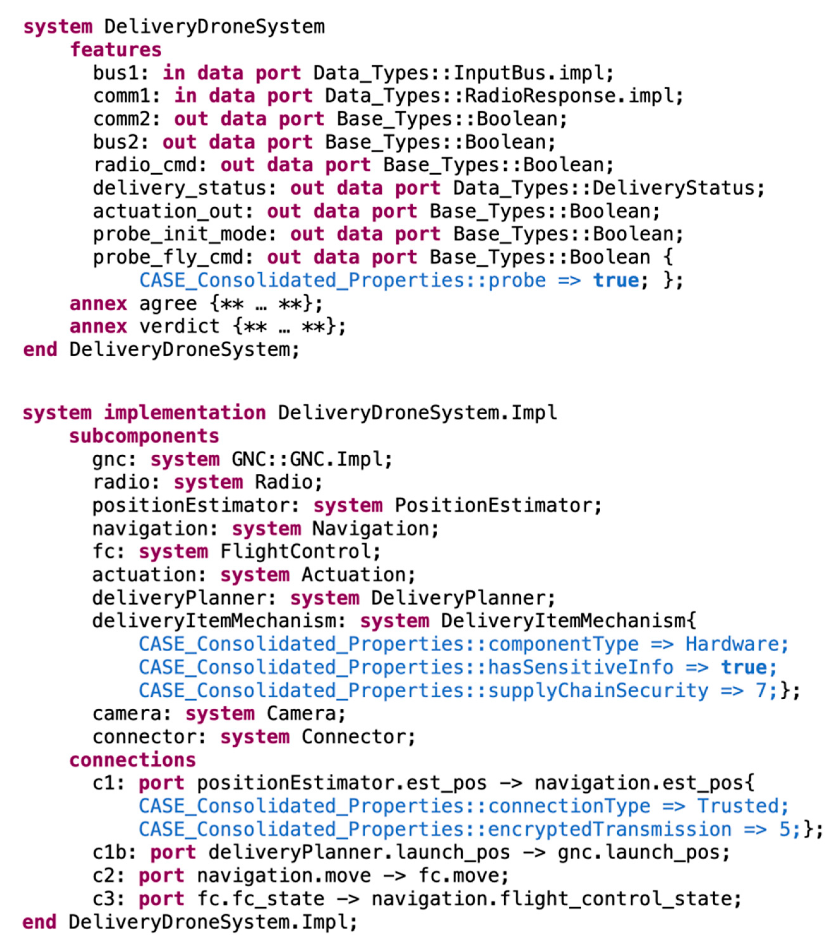 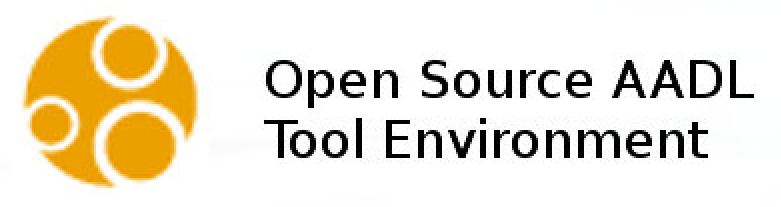 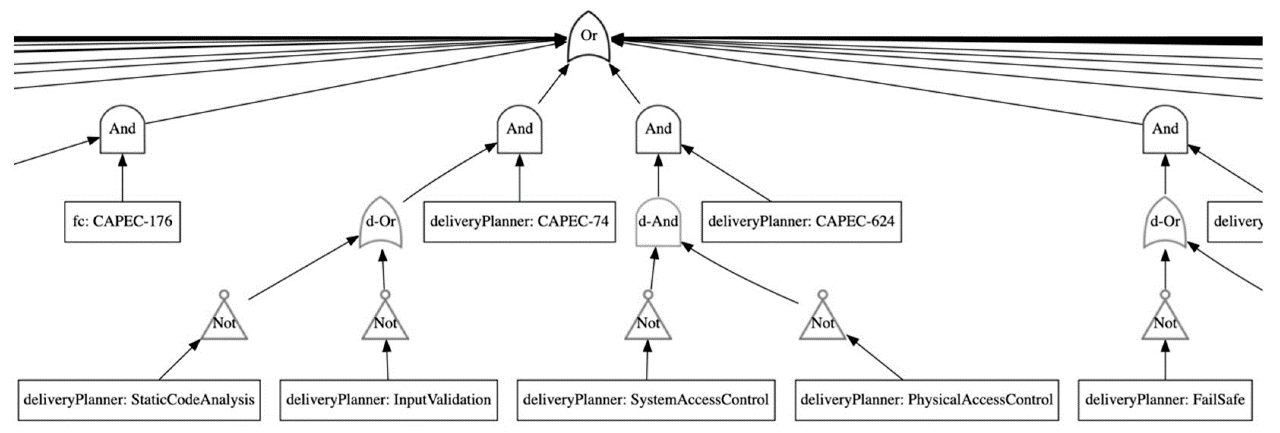 1. No inclusion of threats/risks in the model
2. Analysis results (inc. allocated threats and security controls)are not in the form of an information model
3
Meng et al., 2021. Verdict: a language and framework for engineering cyber resilient and safe system. Systems.
TRADES & VERDICT – Shared Domain Ontology
Hierarchical system composition
Directed information flows
Threats – inc. CAPEC – and Security Controls
Threat & Security Control allocations
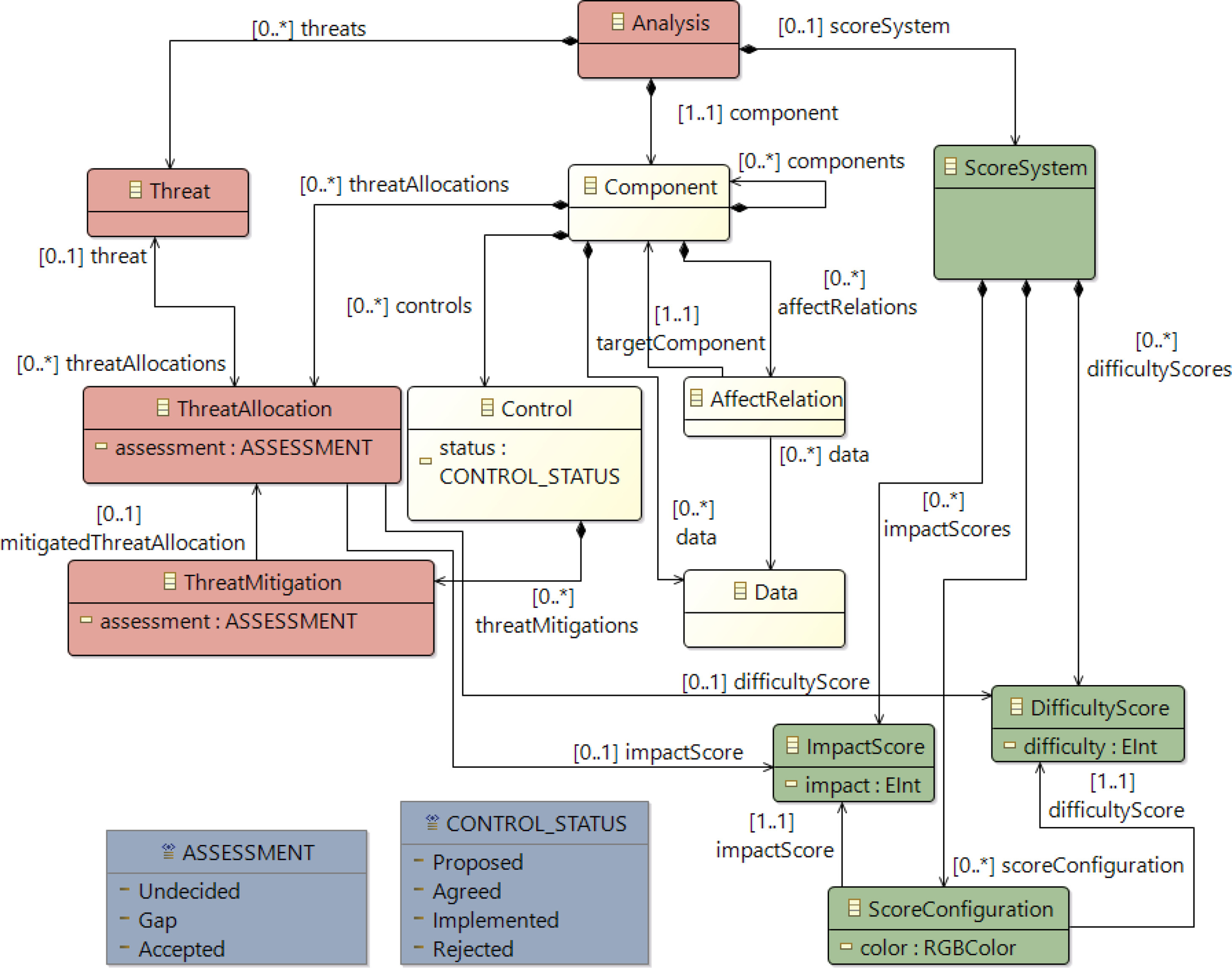 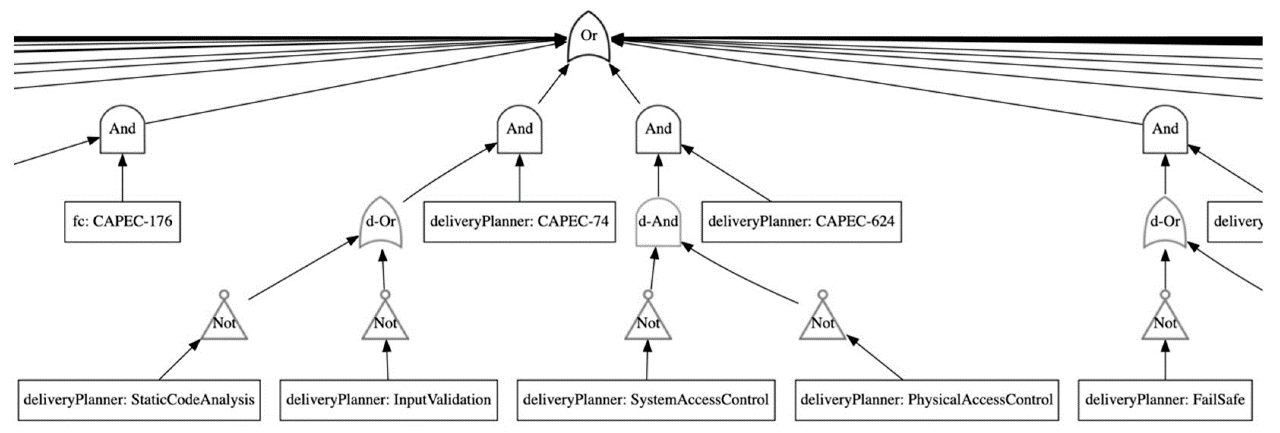 4
Objectives
Integrate TRADES & VERDICT so that:
Users will be able to design systems graphically (TRADES)
Users will be able to analyse their design with respect to security roles (VERDICT)
System designs will be enriched with potential threats & proposed security controls (VERDICT to TRADES)
5
Method
Explore and understand the VERDICT implementation
Translate TRADES models into VERDICT
Incorporate VERDICT analysis output (non-model) into TRADES models
A bi-directional model transformation
6
Example: TRADES model
Temporary mechanism to represent VERDICT properties
7
Example: auto-generated AADL
A non-trivial model transformation
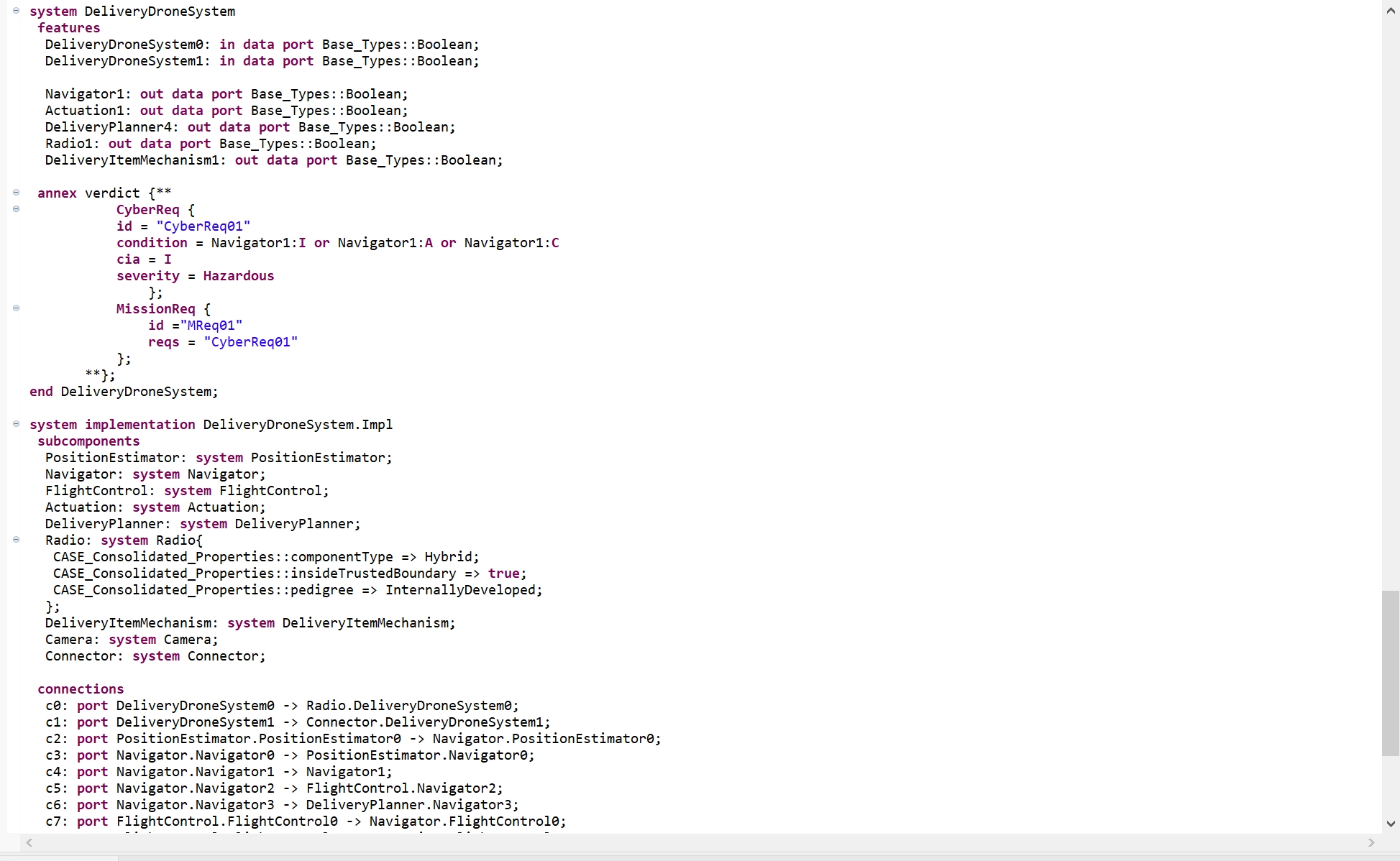 Port definitions
System “declaration”
“Requirements” for analysis
Definitions for analysis
Definitions for analysis
System implementation
Properties for subsystem (implementation)
Flows
8
Example: VERDICT analysis output
9
[Speaker Notes: The most exhaustive tree]
Example: Auto-revised TRADES model
To be completed
10
Limitation & Challenges
Works only with two hierarchies (VERDICT design!)
Input and output flows need to be specified from and to top-hierarchy component (reasonable design constraint)
Flows do not relate to Data elements (technical debt)
Add properties to TRADES metamodel (technical debt)
Requirements and connections are currently defined for exhaustive analysis
Can be narrowed down according to security focus
Run VERDICT analysis from TRADES Tool
11
Potential: new reasoning rules (automated reasoning)
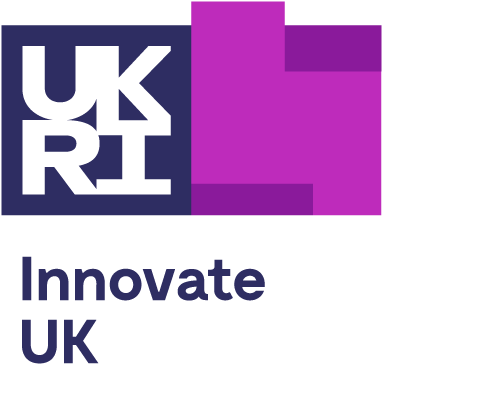 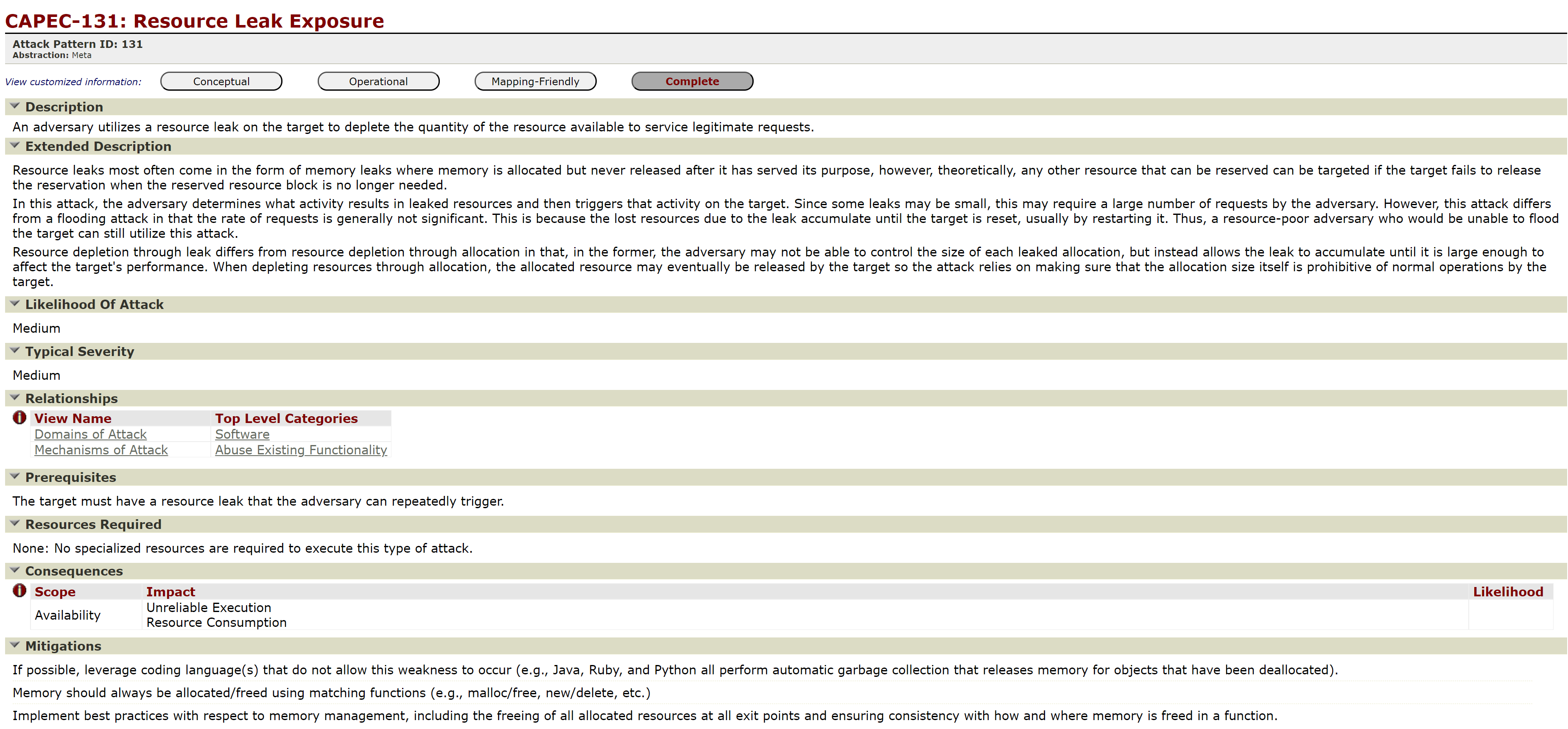 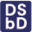 12
Source: https://capec.mitre.org/data/definitions/131.html
Discussion
Security by-design: an integrated model-based tool can revolutionise this
Model transformation: is there a generic model-driven approach?
Questions?
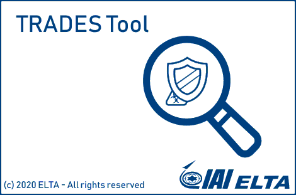 Thank You, MDENet!
https://github.com/IAI-Cyber/TRADES
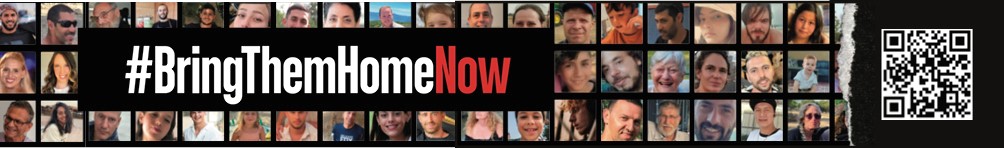 13
[Speaker Notes: Although QVT has a broad scope, it does not cover everything that has been considered as a model transformation, view or query. For example, the QVT languages do not permit transformations to or from textual models, since each model must conform to some MOF 2.0 metamodel. Model-to-text transformations are being standardised separately by OMG (see MOFM2T).]
Technical
VERDICT ontology adaptation:
BaseModel.owl defines types + mitigations association with threats
STEMRules.rules (SADL) defines reasoning rules
14